CONVENTION ON BIOLOGICAL DIVERSITY
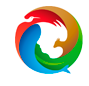 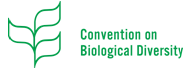 Transformative Initiatives in Biodiversity Mainstreaming and Financing
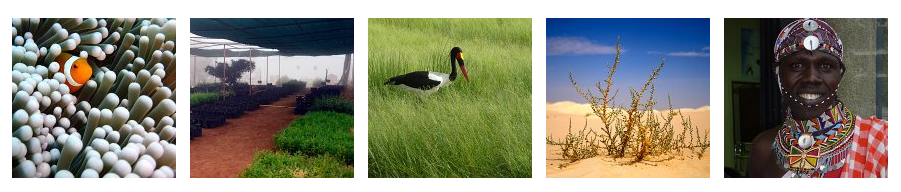 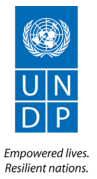 Mainstreaming biodiversity into public policy design and management in Ecuador
Sofia Panchi Robles
			Head of International Affairs
Ministry of Environment
16 October 2014
CBD CoP-12, Pyeongchang, Republic of Korea
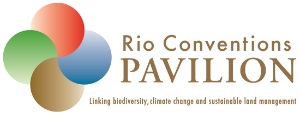 [Speaker Notes: Enmarcada en la visión política de cambio estructural del Estado 
Permiten la gestión integrada de las dos Direcciones de la SPN
Superan la lógica de “gestión de proyectos” a “gestión de política pública”]
CONTENTS
Biodiversity in the National Structure of Ecuador
Mainstreaming biodiversity into the National Plan for Well-Being “Buen Vivir” 
National initiatives oriented to integrate biodiversity into public policy.
Biodiversity in the National Structure of Ecuador
Constitution of the Republic of Ecuador
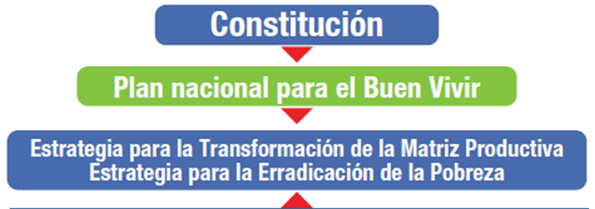 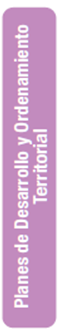 National Plan for Well-Being (PNBV) 2013-2017
Strategy for Transforming the Production Matrix / 
Strategy for Poverty Eradication
B  I  O  D  I  V  E  R  S  I  T  Y
Equality Policies
Development and local zoning Plans
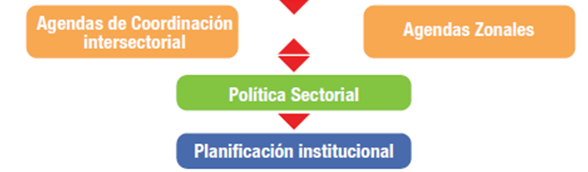 Inter-sectorial  coordinating Policies
Regional Plans
Sectorial Policies
Institutional Planning
[Speaker Notes: These are the basis of Ecuador´s public policy, to a national level
These second stage are the instruments, through which Ecuador implements this foundations.



Fundamentos de la política nacional, a primer nivel
Instrumentos normativos e institucionales a través de los cuales se implementan estos fundamentos.]
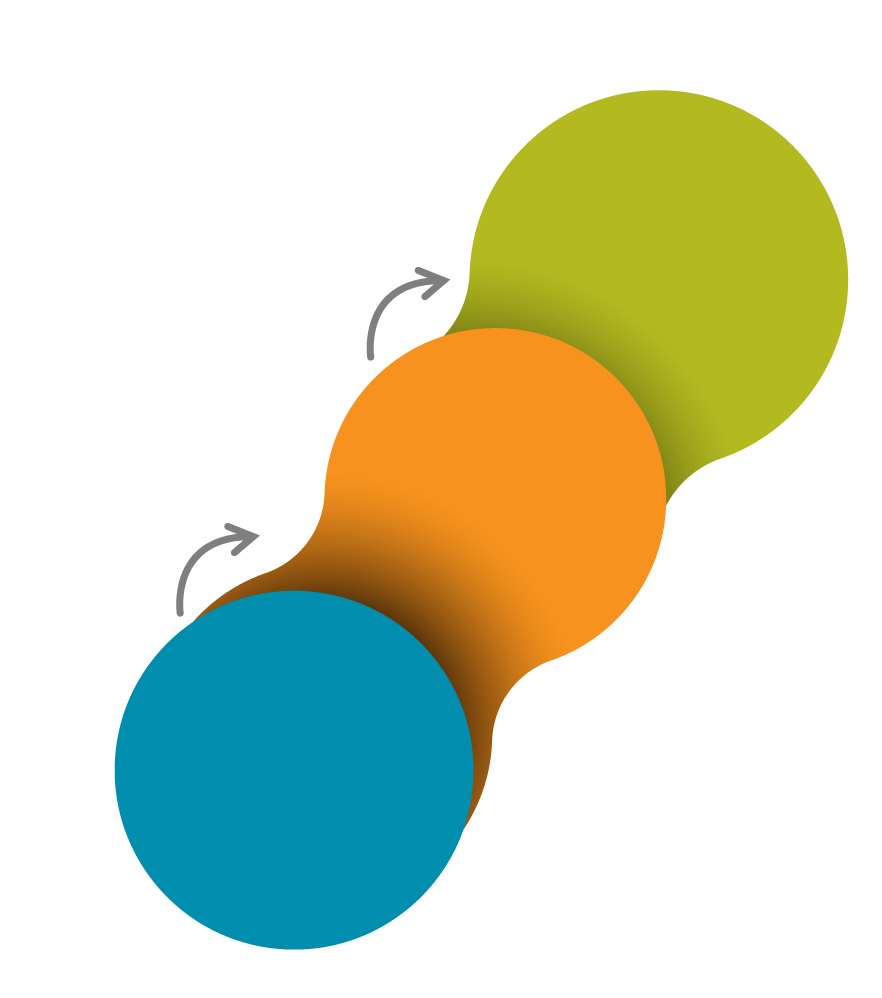 Biodiversity in the National Structure of Ecuador
Restoration
Maintenance and regeneration of its vital cycles, structure, functions and evolutionary processes.
Constitution of the Republic The Rights of the Nature
Art. 71 and 72
Integral respect to its existence
Biodiversity in the Constitution
It is of public interest: Environmental preservation, conservation of ecosystems , biodiversity ( and all its components ... particularly agricultural and wild biodiversity) and the integrity of the genetic patrimony of the country ...
Strategic sectors : energy, telecommunications, non-renewable natural resources, transportation and fossil fuels refining, biodiversity and genetic resources, radioelectric spectrum , water.
The State guarantees a sustainable model of development... that preserve biodiversity and natural regeneration capacity of ecosystems ...
Biodiversity in the National Structure of Ecuador
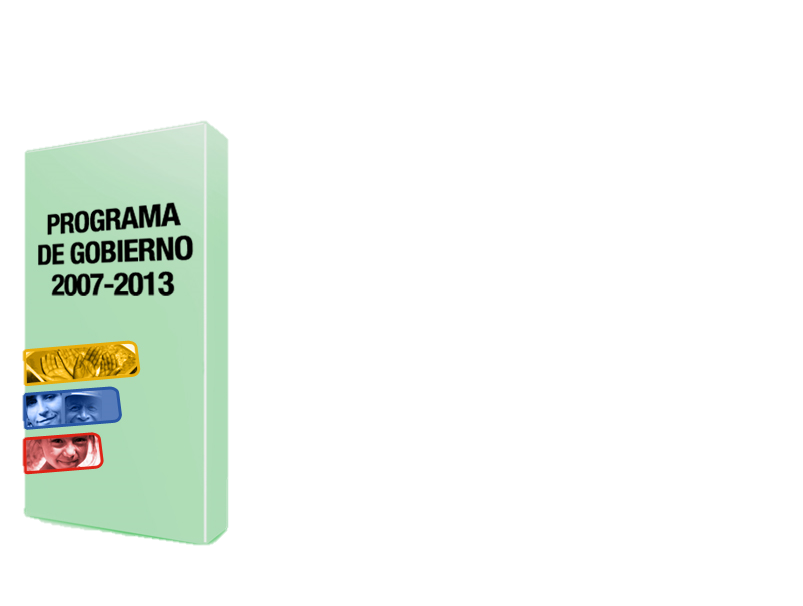 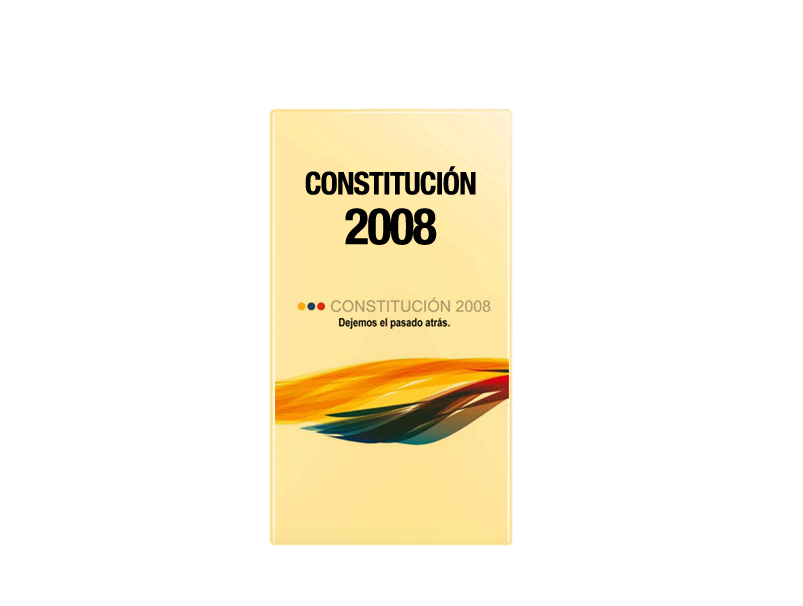 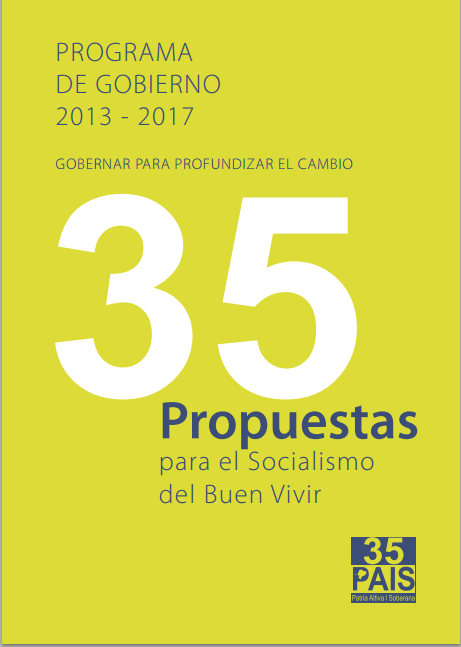 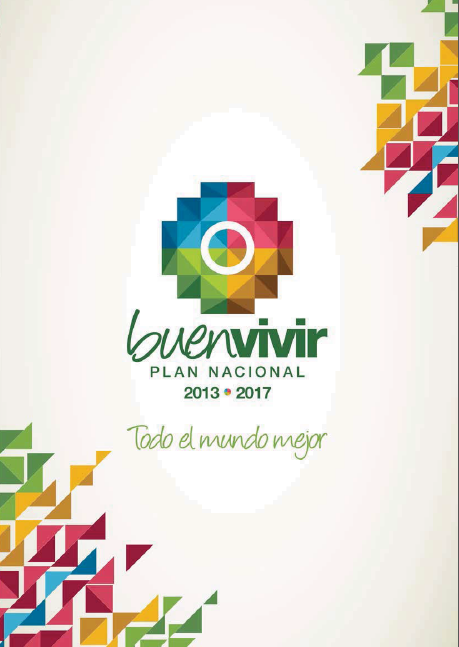 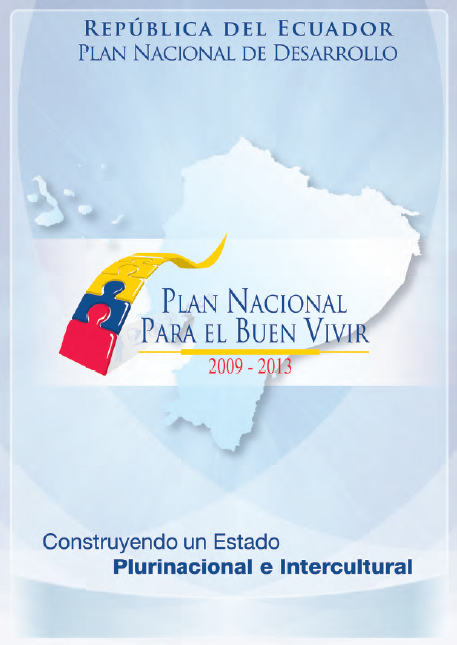 …. 2030
[Speaker Notes: Our PNBV was built containing the concepts developed in the Aichi Targets 
Our National Structure has vision to a long term period


 Integra los conceptos que están contemplados en las Metas Aichi 
Visión de desarrollo a largo plazo al 2030]
Biodiversity in the National Plan for Well-Being (PNBV)
Vision 2030
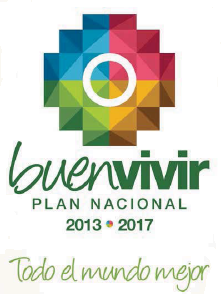 Transforming the production matrix
Poverty Eradication
Gaps closing
Environmental and Natural Heritage sustainability
9 Regional Plans
Objetive 7
NBSAP 2014- 2030
[Speaker Notes: This is the Strategy in which is based our new development model in Ecuador (which should be inclusive, equitative, thinking on the distribution of wealth
 These are the main axis, with which Ecuador is developing its NBSAP.


Estrategia en la que se basa el nuevo modelo de desarrollo del Ecuador (inclusive, equitative
- Ejes transversales que son el sustento de la Estrategia Nacional de Biodiversidad NBSAPs]
Biodiversity in the National Plan for Well-Being (PNBV)
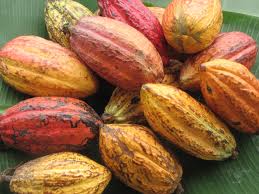 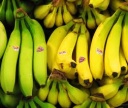 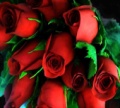 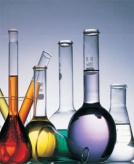 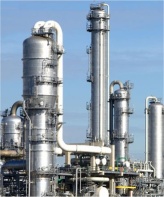 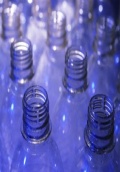 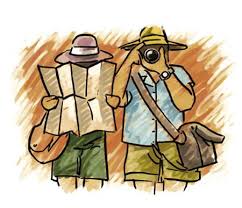 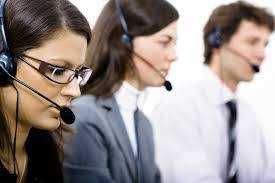 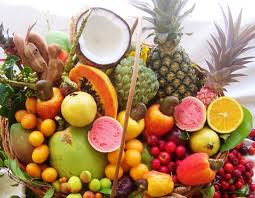 Sectors
Value Chains
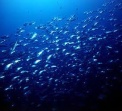 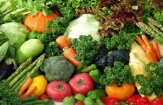 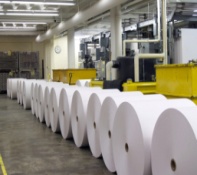 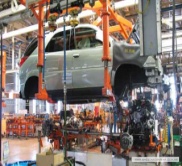 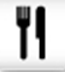 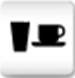 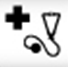 Cacao Products
Coffee Products
PRIMARY
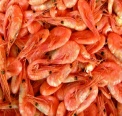 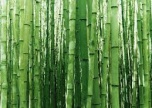 Fisheries Products
Diary Products
B  I  O  D  I  V  E  R  S  I  T  Y
Metallurgy
Petrochemistry
NBSAP 2014- 2030
INDUSTRIAL
Chemicals and Pharmaceuticals
Paper and Cardboard
Bio-industries
Plastics and Rubber
Knowledge and Technology
Tourism Operators
SERVICES
Logistics
[Speaker Notes: En proceso de construcción de atar la propuesta de inclusión de la biodiversidad en la matriz productiva, que fue desarrollada en el marco de la NBSAP]
Biodiversity in the National Plan for Well-Being (PNBV)
Wildlife
Non Timber 
Forest Products
Bio-industries
National Initiatives oriented to integrate biodiversity into public policies
NBSAP
Resources Mobilization
National Initiatives - National System on Environmental Accounting
Cuentas de Activos Ambientales
Environmental Assets Account
SEEA
Environmental Flows Account
[Speaker Notes: El SCAN ha logrado desarrollar las siguientes cuentas de activos ambientales:
- Cuenta de Petróleo y Gas Natural
- Cuenta de Recurso Forestal Maderable
- Cuenta de Agua
- Cuenta de Tierra

En cuanto a los flujos ambientales, las cuentas desarrolladas son:
- Cuenta de Emisiones al Aire
- Cuenta de Agua

Finalmente, están las cuentas de Gastos de Protección Ambiental: protección, uso sostenible, restauración, investigación , 
 y la Exploración inicial de la Cuenta Experimental de Ecosistemas.]
National Initiatives - Guide on Public Expenses of the Environmental Policy
Public policy integration with public investment
Protection
Restoration
Sustainable use
Research
Valuation
Cathegories included in the expenses guide of the environmental policy
National Initiatives - Economical value of biodiversity and ecosystem services
SCAN (SEEA)
Financial Sustainability in Protected Areas
Vulnerability Analysis in Hydroelectrics CC
UN REDD
TEEB
Assesment of mongroves and fisheries resources
BIOFIN
TSA: hydroenergy, tourism, agricultural. others
CBD
Alignment with National Policies - NBSAPs
National Strategy on Resource Mobilization and its Implementation
UNFCCD
UNFCCC
NATIONAL  STEERING  COMMITTEE OF NBSAP
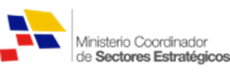 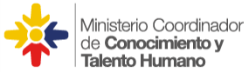 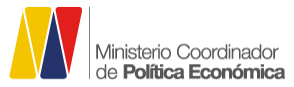 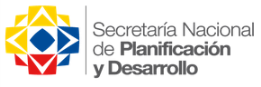 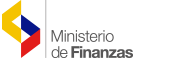 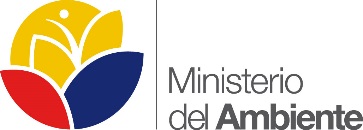 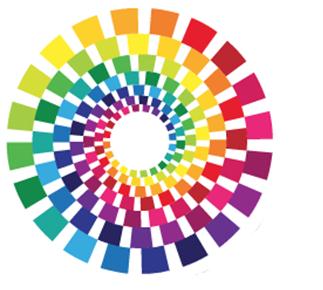 Thank you…
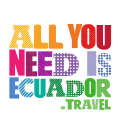 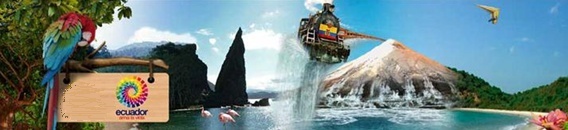